2022年06月19日
主日崇拜

教会聚会

中文主日學：每周日上午  9:00 , 教室2140C
       中文崇拜：每周日上午 10:30 , Baskin Chapel
  生命團契: 每周五晚上  6:30 , 教室2103
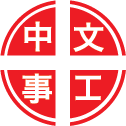 Galatians 加拉太書
2:20-20
20 我已经与基督同钉十字架。现在活着的，不再是我，乃是基督在我里面活着。并且我如今在肉身活着，是因信神的儿子而活，他是爱我，为我舍己。

20 I have been crucified with Christ and I no longer live, but Christ lives in me. The life I live in the body, I live by faith in the Son of God, who loved me and gave himself for me.
祈禱
Prayer
我要歌唱
I Will Sing
不是我，乃是基督在裡面活
Yet Not I But Through Christ In Me
我要一心稱謝你
Lord, I Praise with All of My Heart
奉獻祈禱
Offertory Prayer
Mark 馬可福音
10:42-45
Galatians 加拉太書
2:20-20
42 耶稣叫他们来，对他们说，你们知道，外邦人有尊为君王的，治理他们。有大臣操权管束他们。
43 只是在你们中间，不是这样。你们中间，谁愿为大，就必作你们的用人。

42 Jesus called them together and said, "You know that those who are regarded as rulers of the Gentiles lord it over them, and their high officials exercise authority over them.
43 Not so with you. Instead, whoever wants to become great among you must be your servant,
44 在你们中间，谁愿为首，就必作众人的仆人。
45 因为人子来，并不是要受人的服事，乃是要服事人，并且要舍命，作多人的赎价。

44 and whoever wants to be first must be slave of all.
45 For even the Son of Man did not come to be served, but to serve, and to give his life as a ransom for many."
20 我已经与基督同钉十字架。现在活着的，不再是我，乃是基督在我里面活着。并且我如今在肉身活着，是因信神的儿子而活，他是爱我，为我舍己。

20 I have been crucified with Christ and I no longer live, but Christ lives in me. The life I live in the body, I live by faith in the Son of God, who loved me and gave himself for me.
今日證道

服侍与私欲

Ministry and Desire

王牧师
報 告
Announcements
BBC 中文事工通知
Jun 25	核心同工月会	王牧师
歡迎新朋友
Welcome New Friends
祝 福
Benediction
我們愛
(讓世界不一樣) We Will Love (We Can Make a Difference)
彼此問安
Greeting of Peace